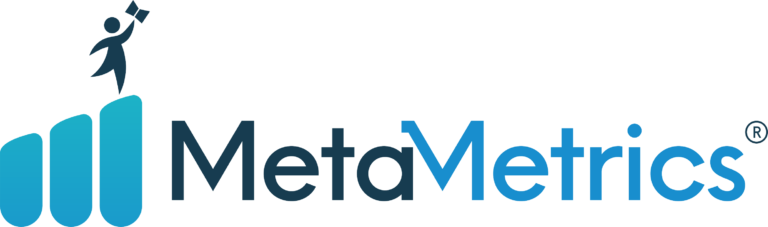 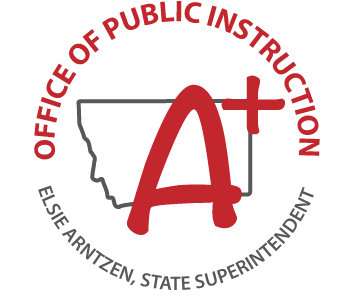 MetaMetrics Development
Purpose: The MetaMetrics Pilot will support development of the state assessment system to ease the burden on local school districts and administrators by providing a statistically feasible method of populating state level data.  MetaMetrics Inc. will perform a comparative analysis of results from different assessments given at different times to accurately populate state level data.  The statistical comparison will support expansion of testing windows and increased fluidity for assessment officers and administrators.  Ultimately, a set of multiple statistically sound vendors may be selected from by a school system to adhere to state mandated assessment requirements.
Action Timeline of Phase I
Contact districts via survey to gauge interest.
Follow-up with interested districts and confirm interest.
Provide contact information to MetaMetrics Inc. 
MetaMetrics provides districts with MOA and survey forms.
Districts return MOA forms to MetaMetrics.
MetaMetrics draws district data from vendors.
MetaMetrics performs statistical feasibility analysis.
Begin Phase II: Federal Statistical Defensibility.
Completion of the MetaMetrics Webinar for Administrators
Website Updated to include MetaMetrics Pilot
Requirement: 1500 Students Per Grade Per Test required for feasibility study.
Scott Marion: Content Mapping, Policy Document, Federal Strategy for Defensibility.
NWEA-MAPS  				[Ready]
STAR Reading 				[Pending]
SBAC: Interim Comprehensive Assessments 	[Pending]
30 Participating Districts
Districts that have agreed to Participation
Dr. Trenin Bayless trenin.bayless@mt.gov  406-444-3449